Regulação hormonal do exercício







PROF. DR. ADELINO SANCHEZ RAMOS DA SILVA
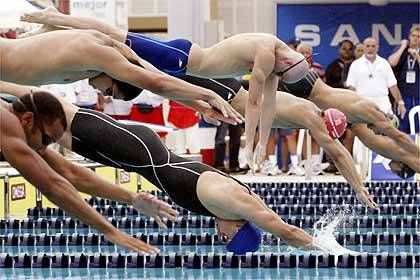 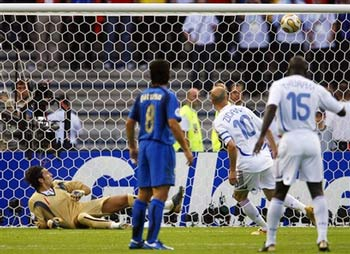 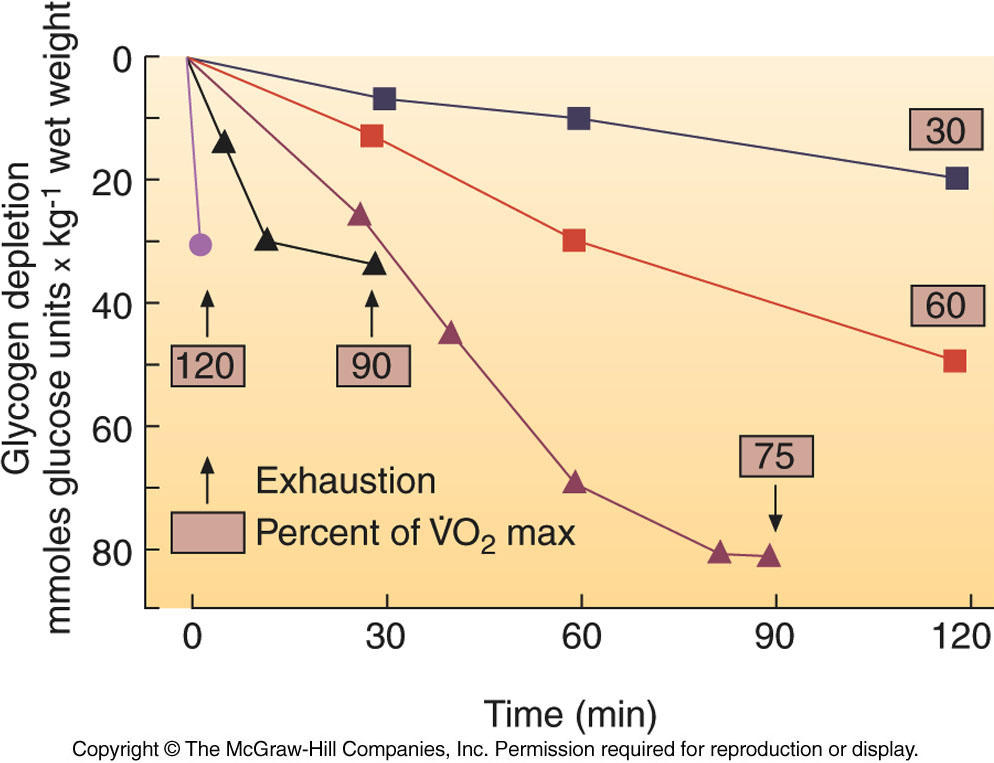 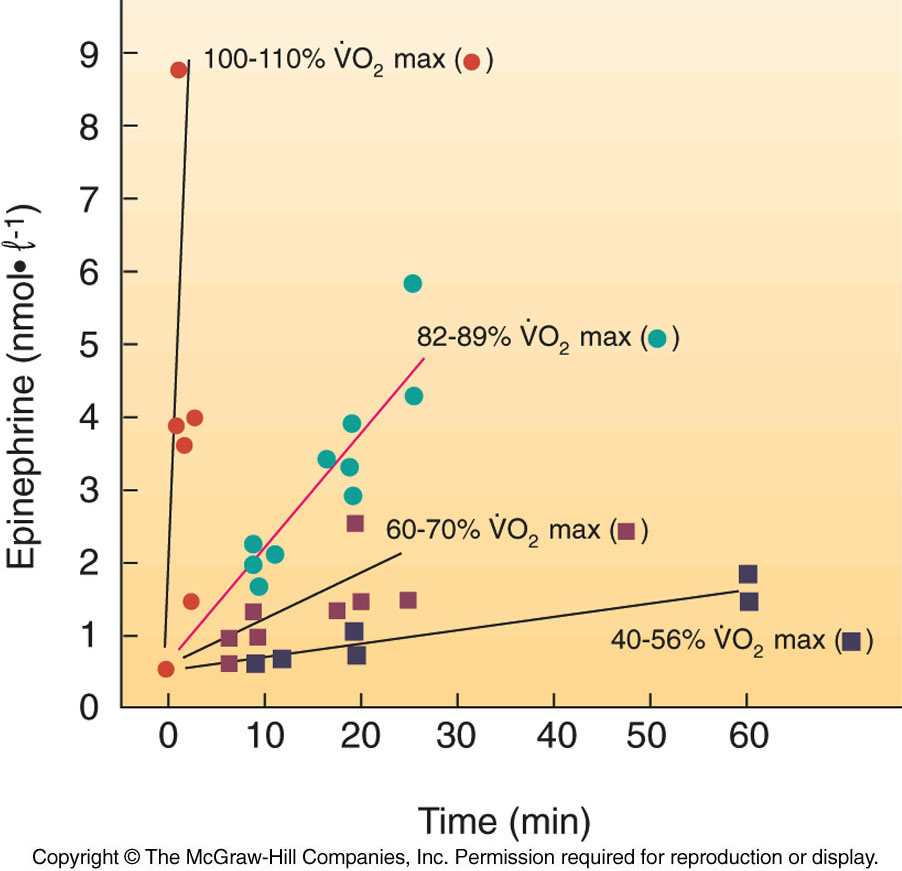 Controle hormonal: glicogênio muscular
>
<
Intensidade Exercício
Duração Exercício
>
>
Depleção  Glicogênio muscular
Secreção  
Adrenalina
Controle hormonal: glicogênio muscular
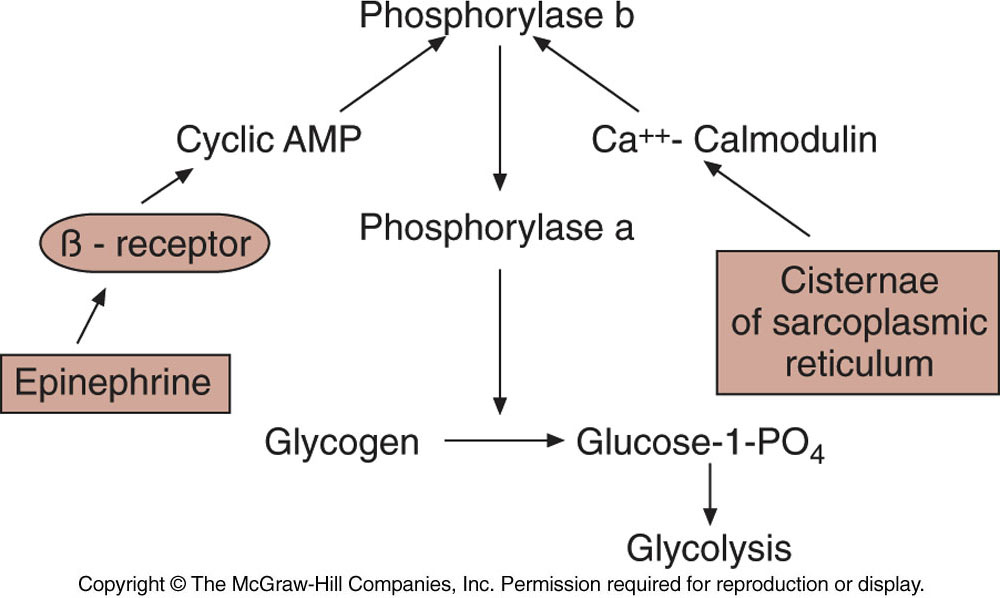 Controle hormonal: glicogênio muscular
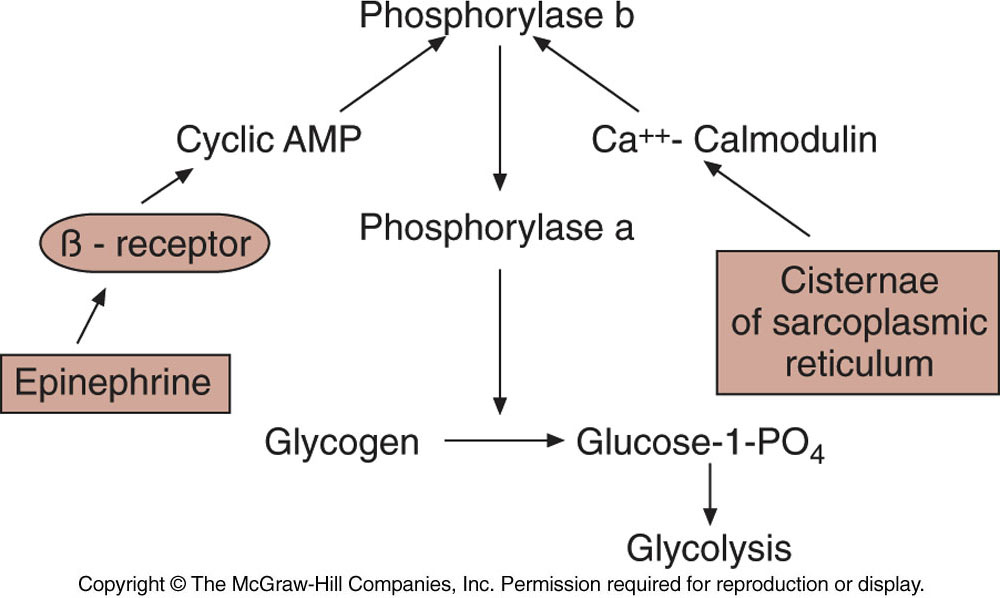 Para testar a hipótese de que a glicogenólise muscular é controlada pela adrenalina circulante durante o exercício, os pesquisadores administraram propranolol, droga que bloqueia os receptores beta adrenérgicos;
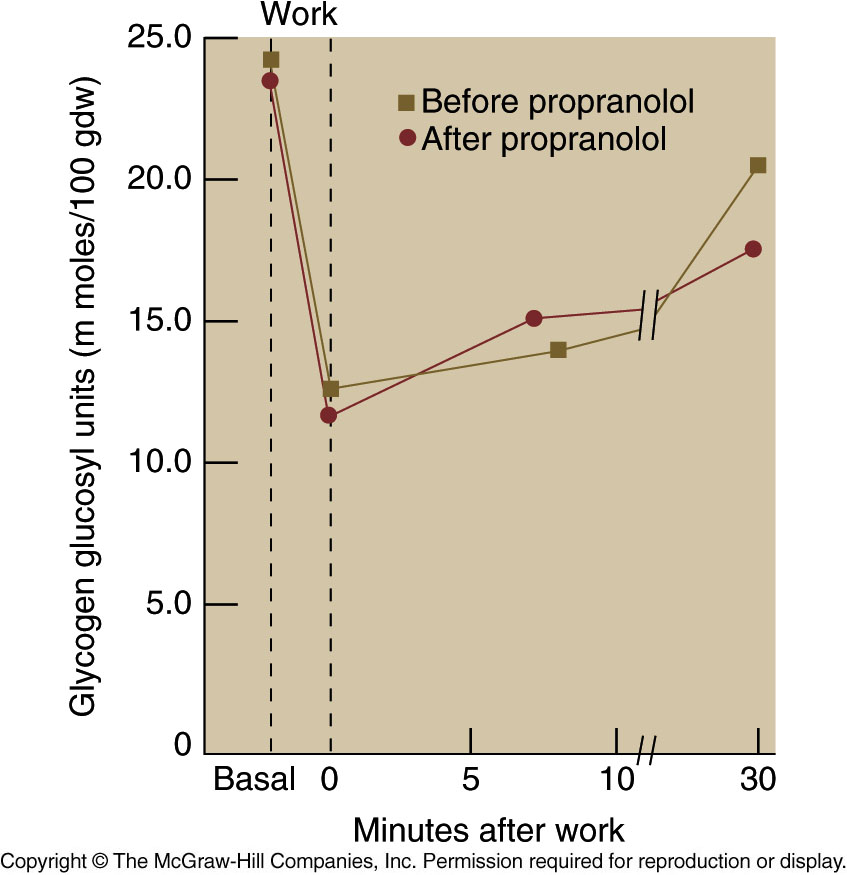 Controle hormonal: glicogênio muscular
No entanto, foi observado que:
COMPORTAMENTO SEMELHANTE DA GLICOGENÓLISE
Controle hormonal: glicogênio muscular
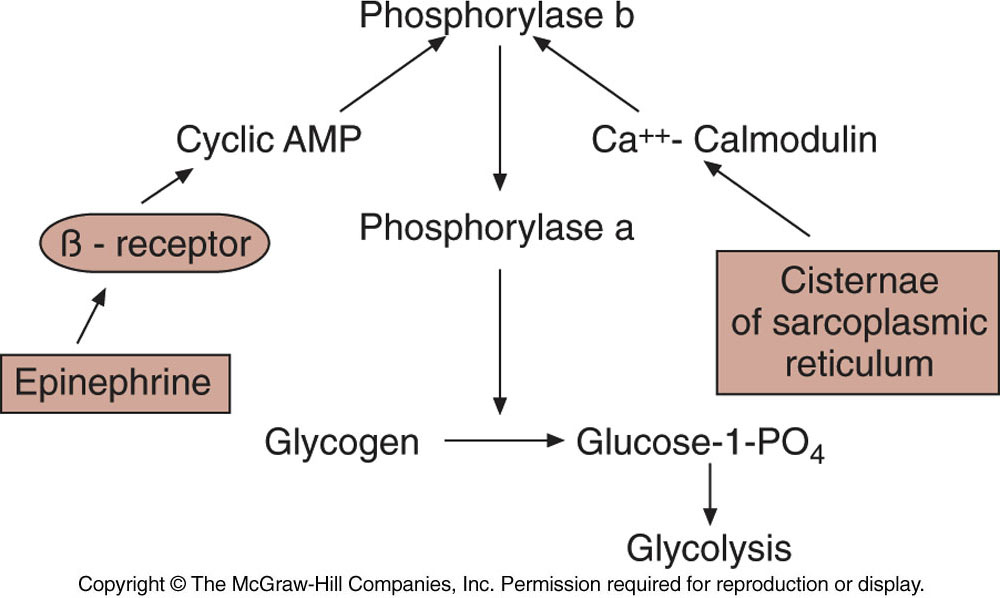 Dessa maneira, descobriu-se que durante a contração muscular, alguns íons cálcio se ligam a calmodulina desencadeando a cadeia de fosforilação que resulta na glicogenólise muscular  :
Hormônios e glicemia durante o exercício
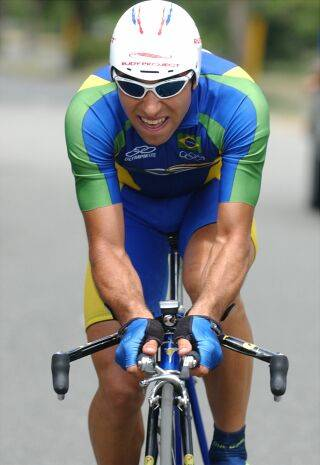 Glicogênio 
Muscular
Glicose 
Sanguínea
MANUTENÇÃO
Glicogênio 
Hepático
Hormônios e glicemia durante o exercício
Processos de manutenção da glicemia:
Mobilização da glicose dos estoques hepáticos de glicogênio;
Mobilização dos AGLs do tecido adiposo para poupar a glicose plasmática;
Síntese hepática de glicose a partir dos aminoácidos, lactato e glicerol;
Bloqueio da entrada de glicose nas células para forçar a utilização dos AGLs como substrato;
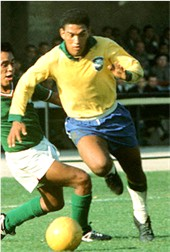 Hormônios e glicemia durante o exercício
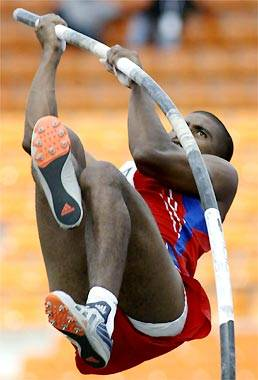 Hormônios de ação rápida:
Adrenalina e Noradrenalina;
Insulina e Glucagon;
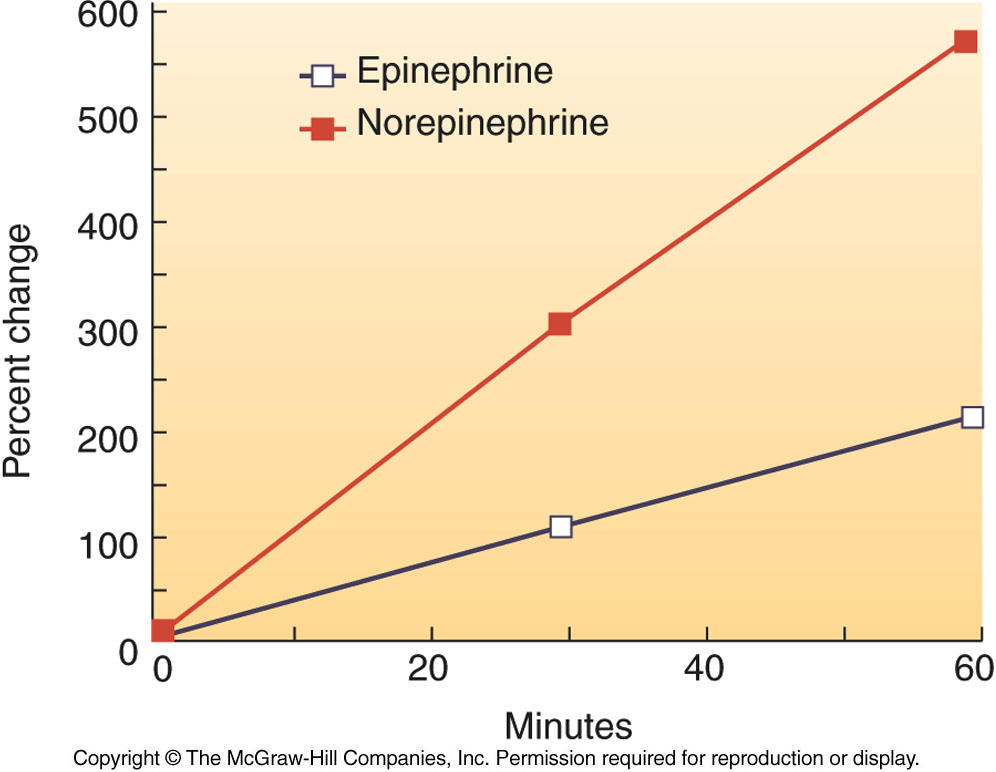 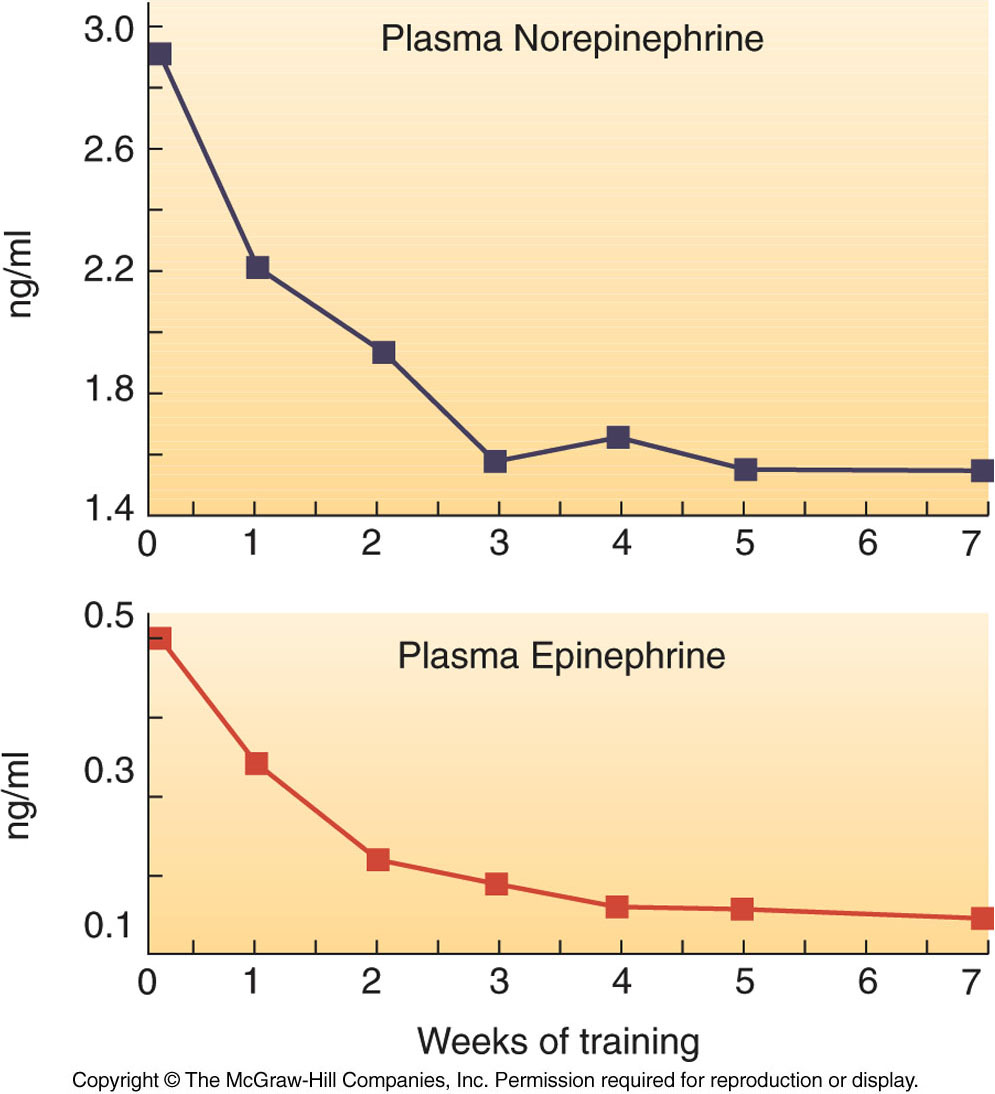 Hormônios e glicemia durante o exercício
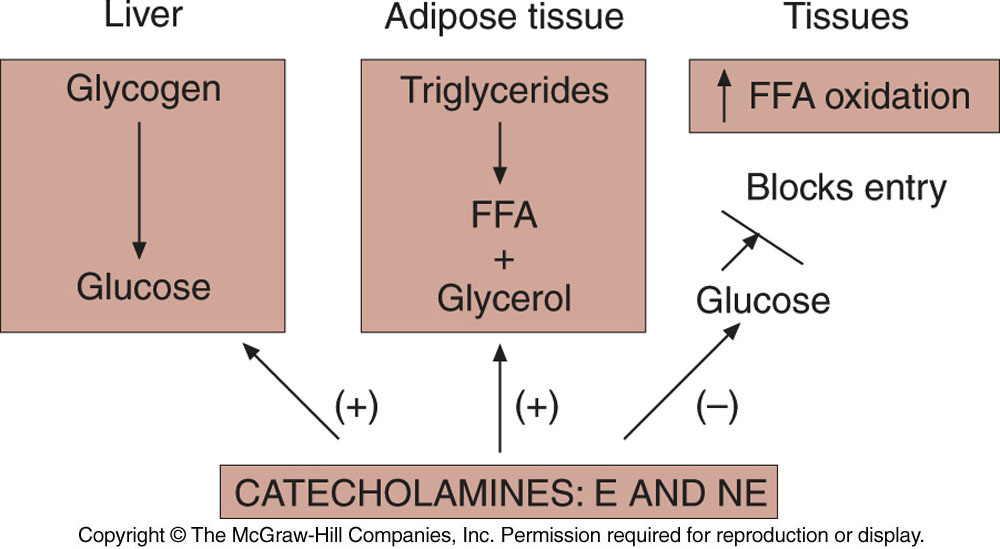 Adrenalina e Noradrenalina:
Com o treinamento, as respostas das concentrações de NE e E diminuem para uma mesma intensidade submáxima;
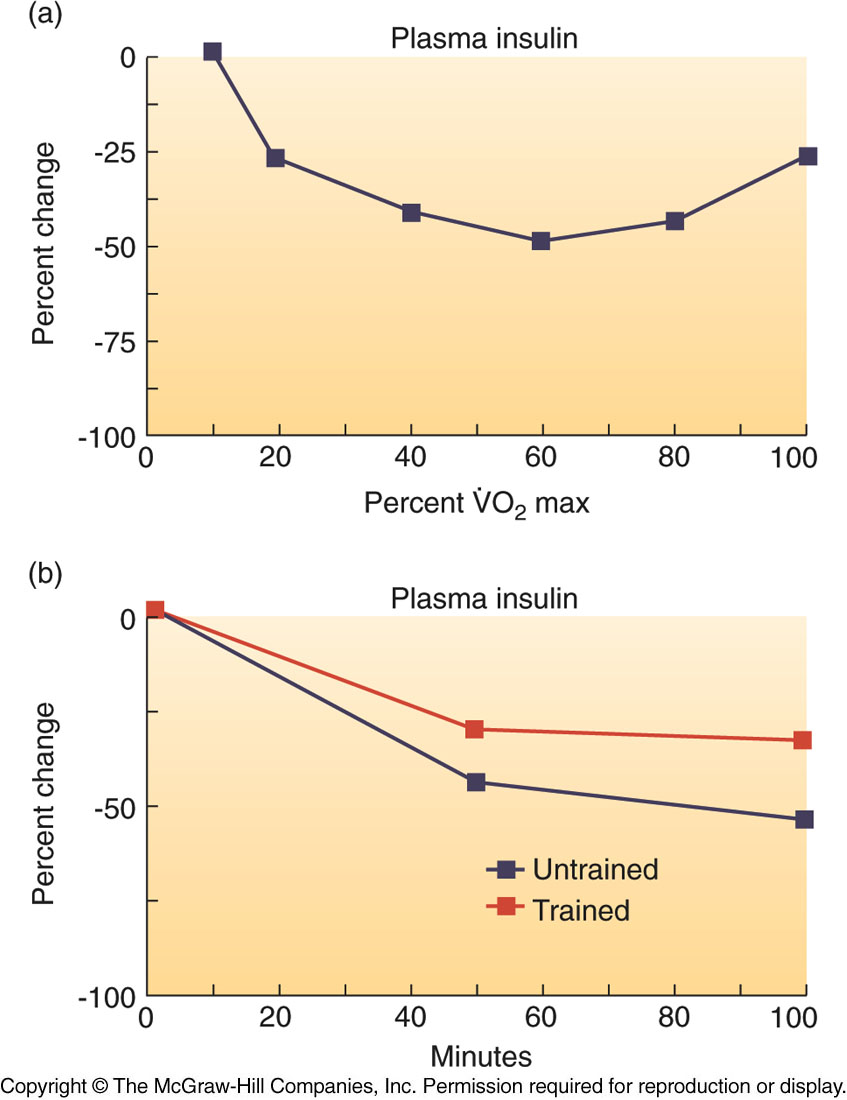 Hormônios e glicemia durante o exercício
Insulina e Glucagon:
INSULINA:
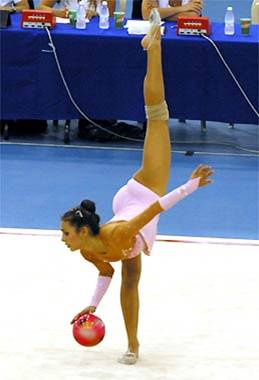 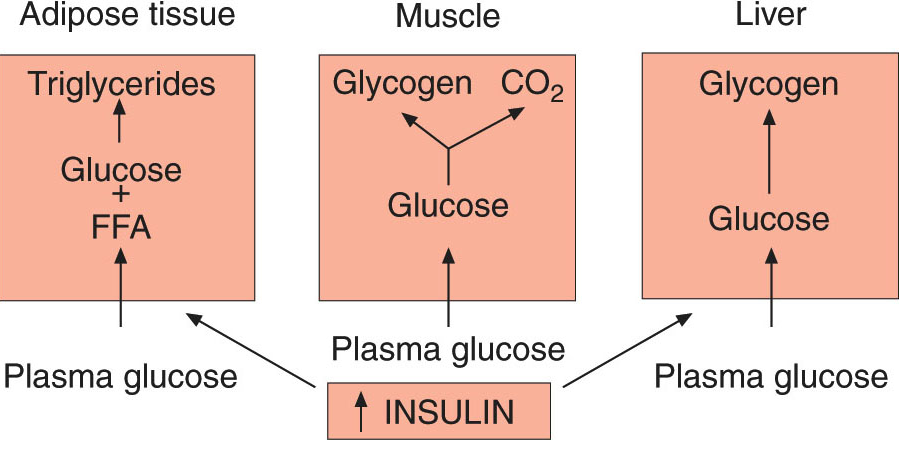 O QUE ACONTECE COM A CONCENTRAÇÃO DE INSULINA DURANTE O EXERCÍCIO?
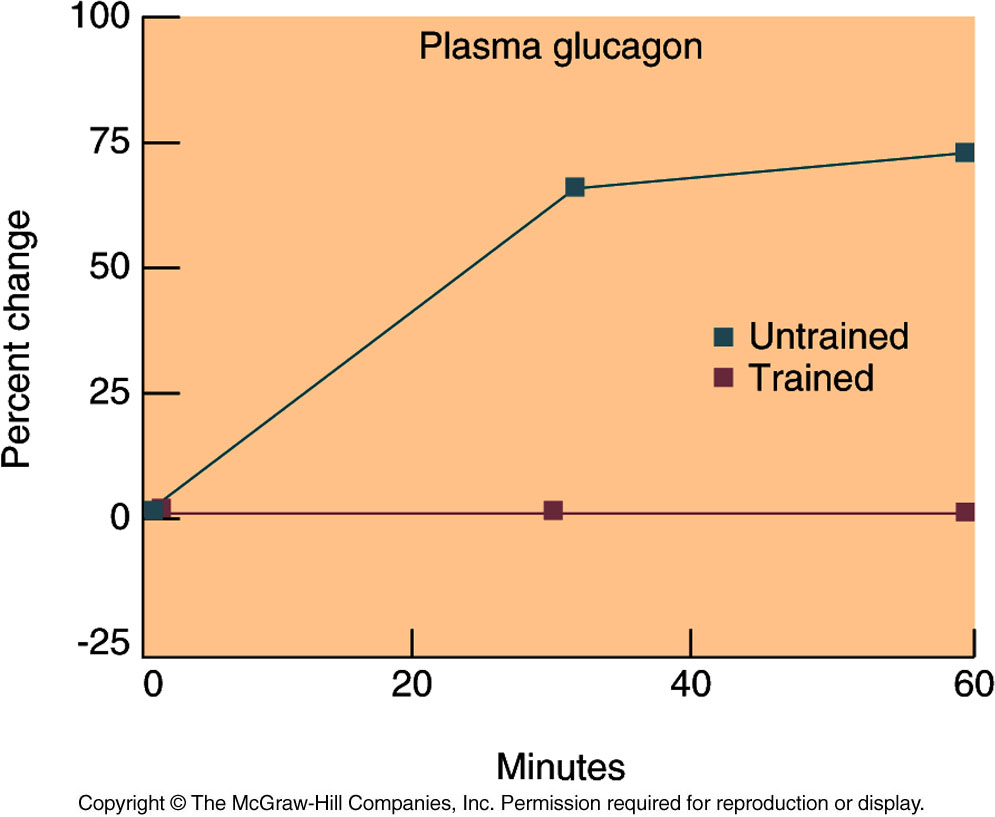 Hormônios e glicemia durante o exercício
GLUCAGON:
Essa manutenção da secreção de glucagon após o treinamento ocorre devido ao aumento da capacidade desse indivíduo de utilização dos AGLs como substrato energético;
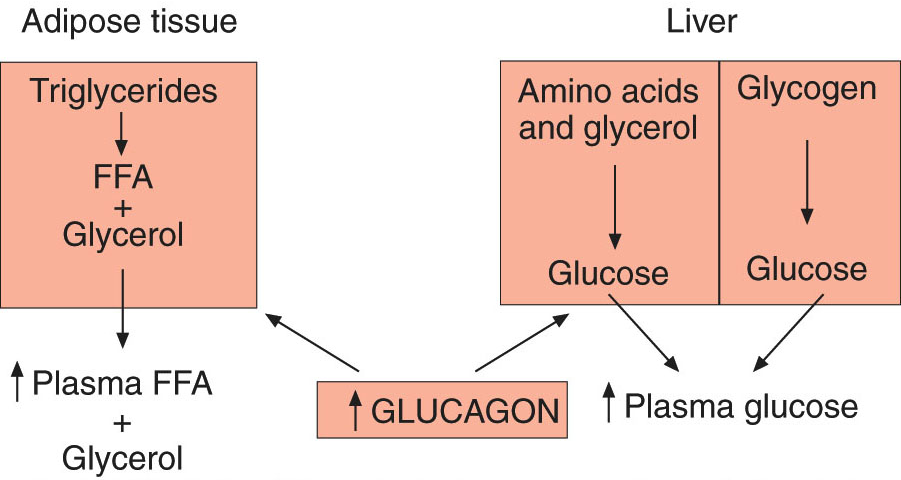 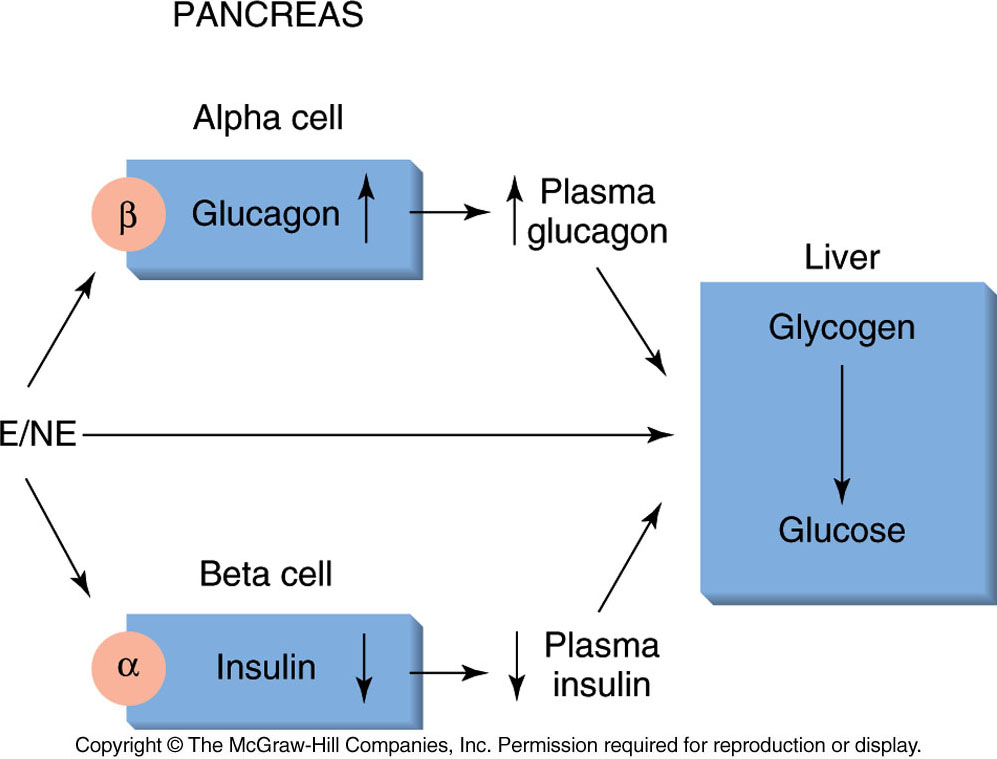 Hormônios e glicemia durante o exercício
No entanto durante o exercício físico as concentrações de glicose no plasma são constantes. Dessa maneira:

QUEM CONTROLA A DIMINUIÇÃO DA SECREÇÃO DE INSULINA E O AUMENTO DA SECREÇÃO DE GLUCAGON ? ? ?
Conforme vimos anteriormente, os principais fatores estimuladores da secreção de insulina e glucagon são:

INSULINA =               GLICOSE PLASMÁTICA

GLUCAGON =             GLICOSE PLASMÁTICA
? ? ?
OU
? ? ?
OU
Hormônios e glicemia durante o exercício
Se a concentração de insulina diminui ao longo do exercício, como o músculo consegue realizar a captação de glicose?
Aumento do fluxo sanguíneo que provoca maior aporte de glicose ao músculo;
Up regulation dos receptores de insulina;
Exercício ativa uma proteína chamada de AMPK que ativa os GLUT4sem necessidade de insulina;
Hormônios e glicemia durante o exercício
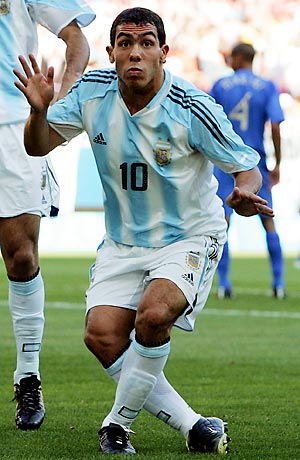 Hormônios de ação lenta:
Cortisol;
Hormônio do crescimento;
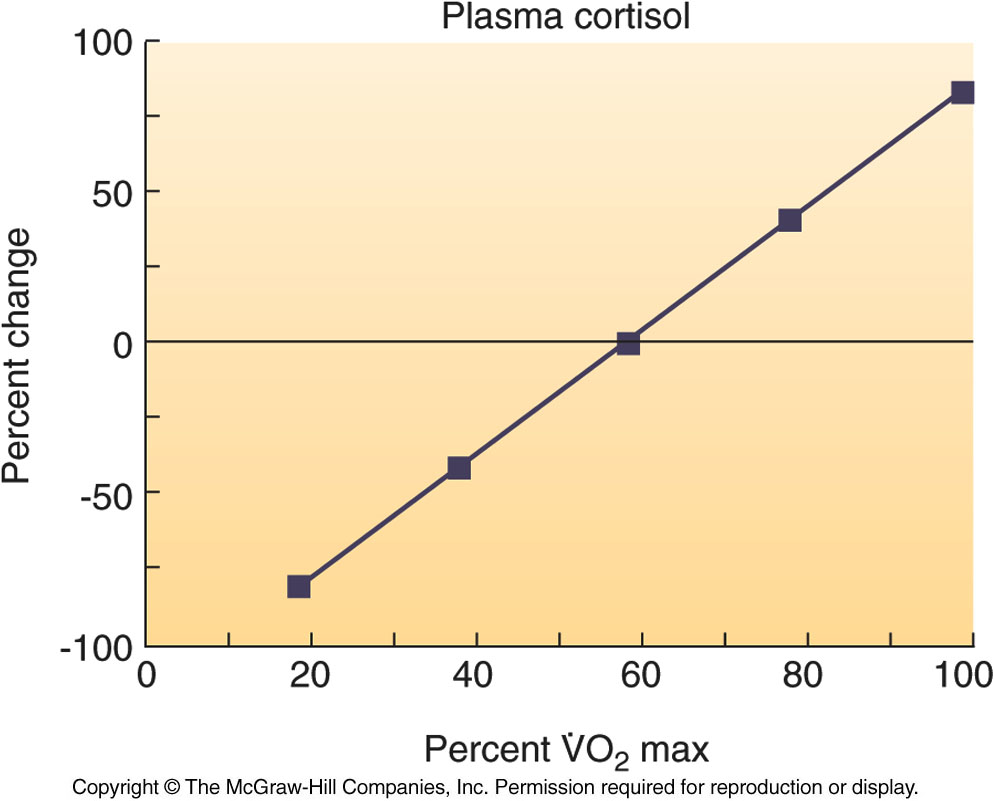 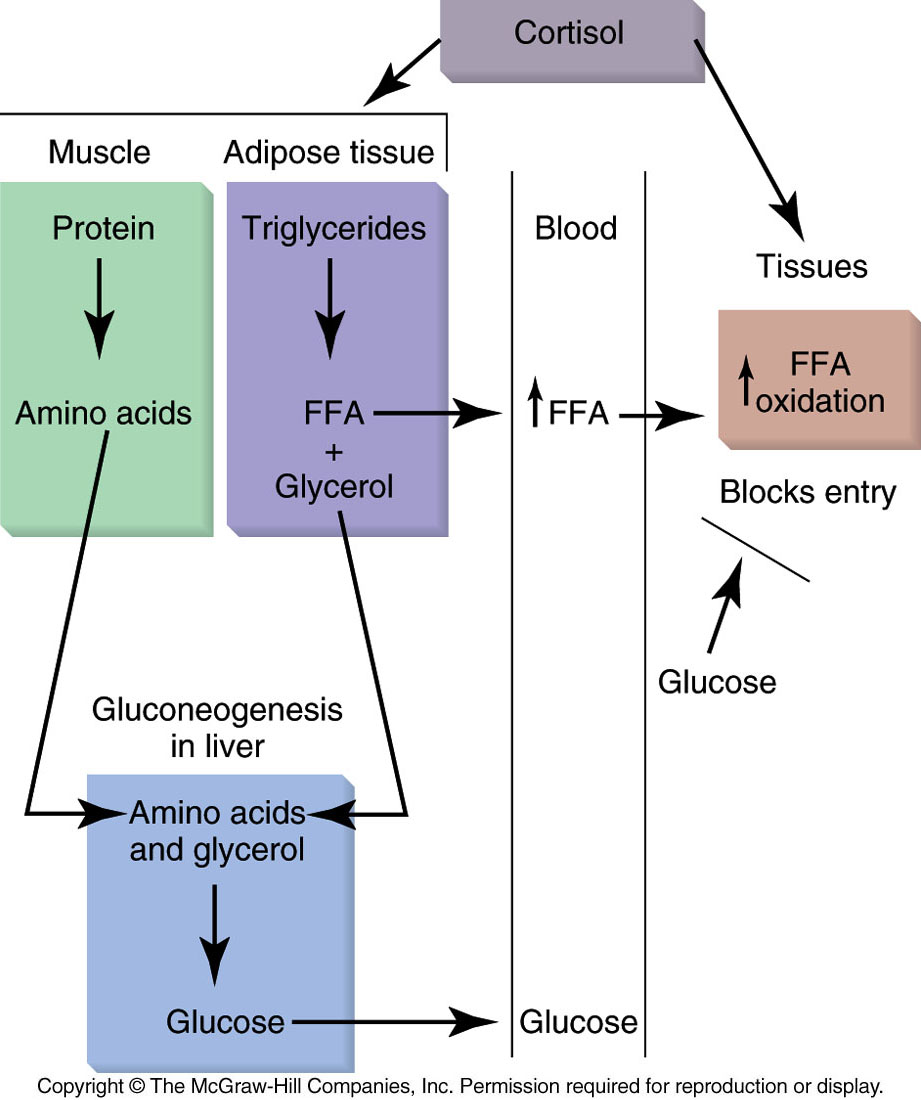 Cortisol;
<
Remoção
Cortisol
Secreção
Cortisol
COMO EXPLICAR ?
>
Remoção
Cortisol
Secreção
Cortisol
Hormônio do Crescimento;
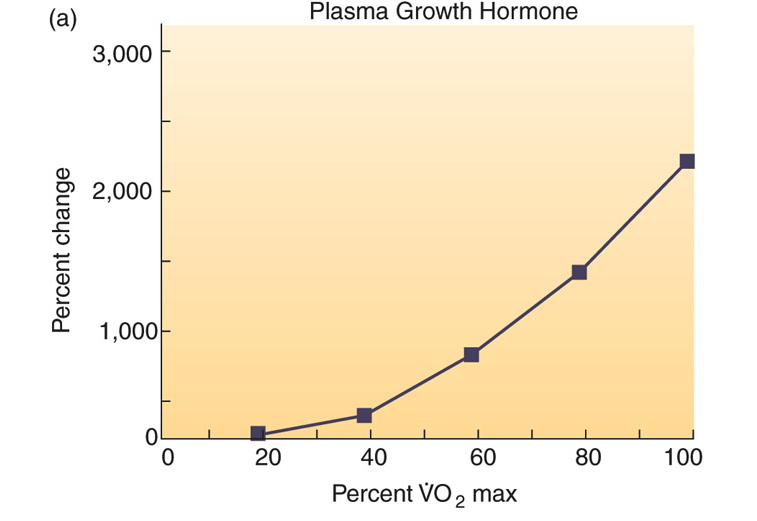 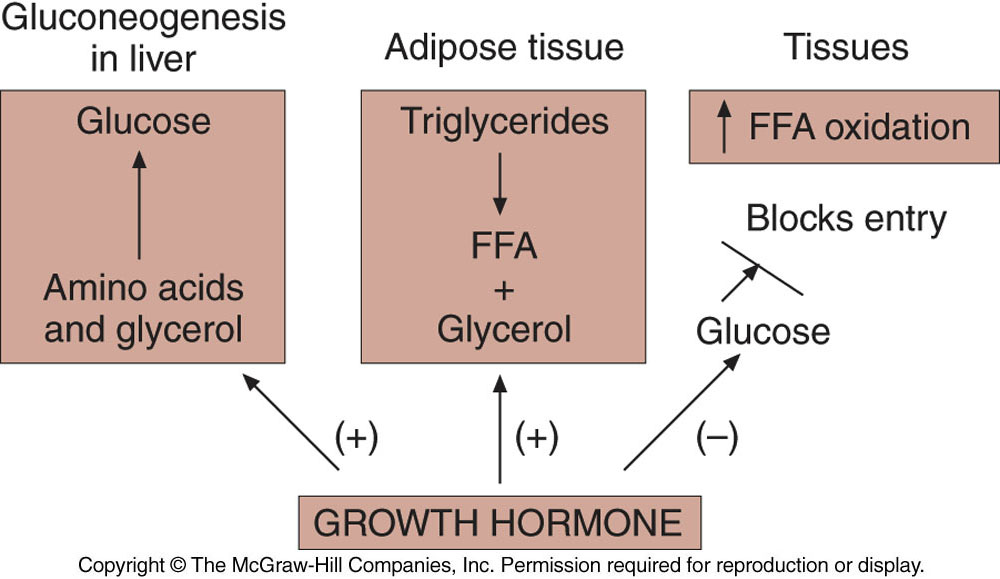